Duše venkovao identitách venkova
Přednáška v rámci kurzu HEN 555
Mgr. Lukáš Kala, Ph.D.
Rekapitulace historických proměn venkova
zrušení poddanství a roboty (fakticky 1. pol. 19. stol.)→ neformální poddanství, pachtování na panské půdě → dluhy a úvěrová lichva → svépomocné spolky → nové technologie
patent umožňující dělení pozemků  (2. pol. 19. stol.)→ majetková stratifikace venkova →  sociální nerovnosti →  odhod obyvatelstva do měst a zámoří
záborový zákon (1. republika)  a jeho selhání → prohlubování nerovností →  ekonomická krize –> státní zakázky –> meliorace a inženýrské zásahy do krajiny 
vyvlastnění  půdy a majetku  Čechů a Židů během 2. světové války –>  odsun německého obyvatelstva po válce –> přerozdělování 1/3 půdy ČR –> kolonizace  pohraničních oblastí  –>  diverzifikace venkova 
poválečný zákaz  agrární strany –> potírání tradic –> upevňování vlivu KSČ
postupná kolektivizace  –> likvidační odvody –> odhalování kulaků –> znárodňování –>  scelování půdy –>  intenzifikace zem. výroby
práce za  jednotku –>  zemědělství – nejhůře placená  profese –> odliv  lidí do města 
efektivita správy –> střediskové obce –>  úpadek větší části venkova
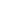 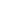 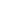 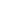 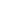 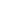 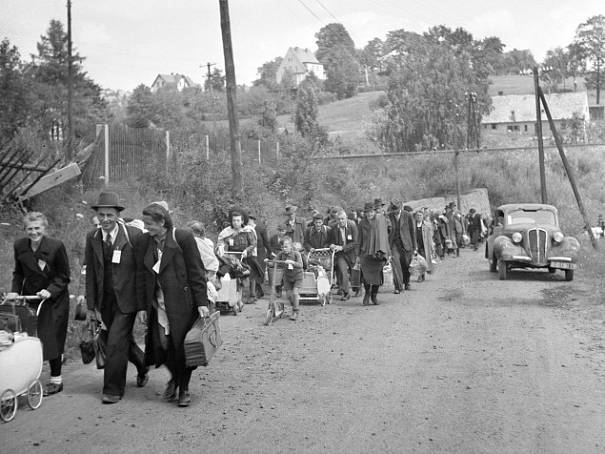 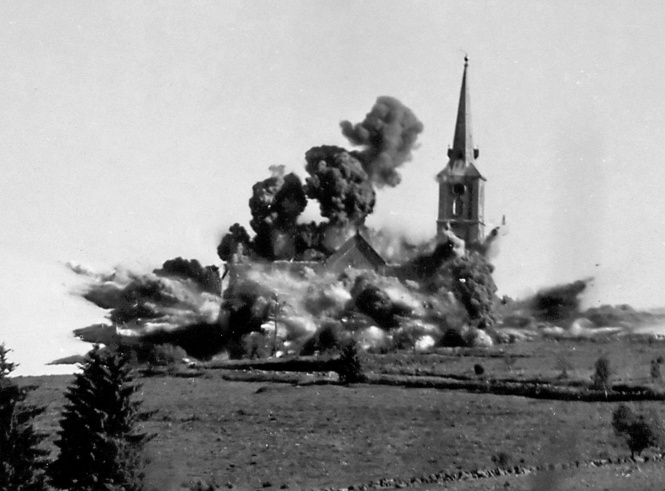 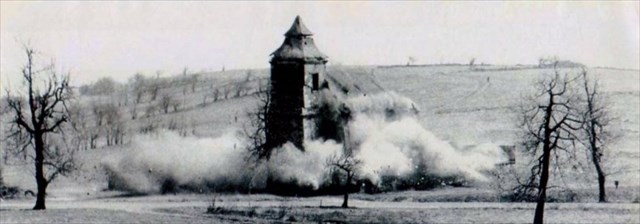 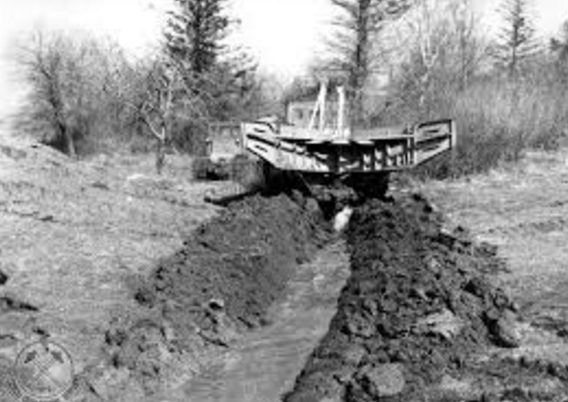 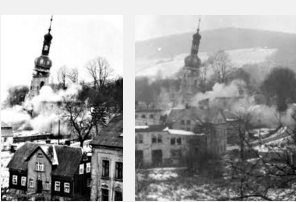 Zmizelá Šumava
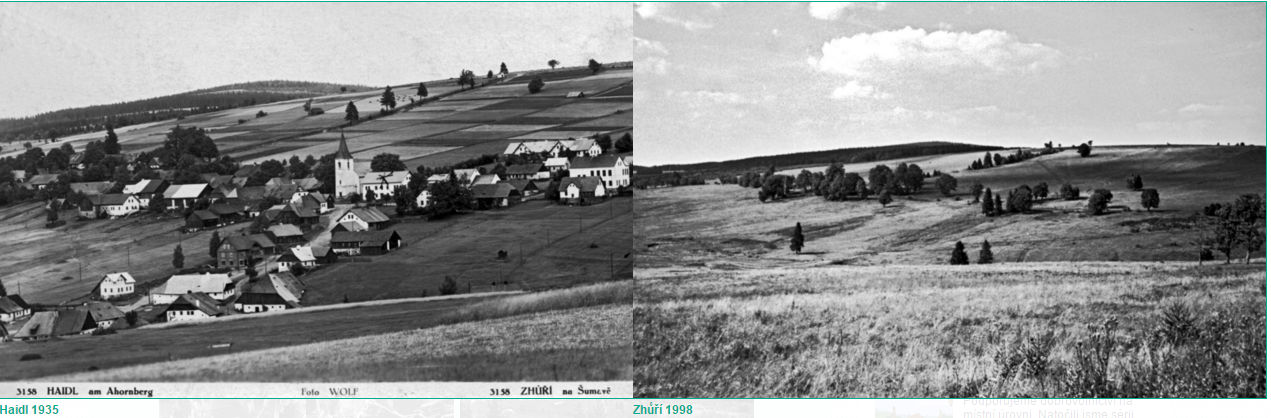 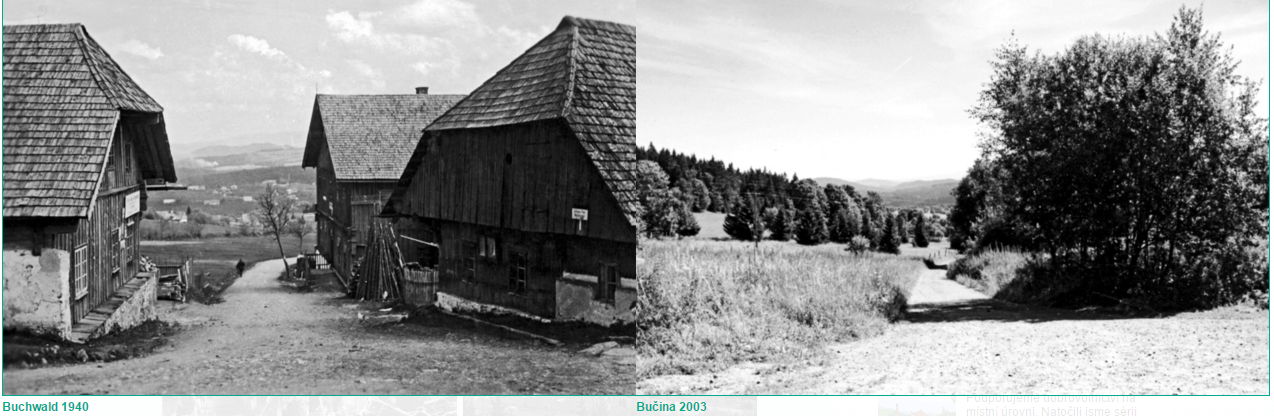 Zmizelé Krušné hory
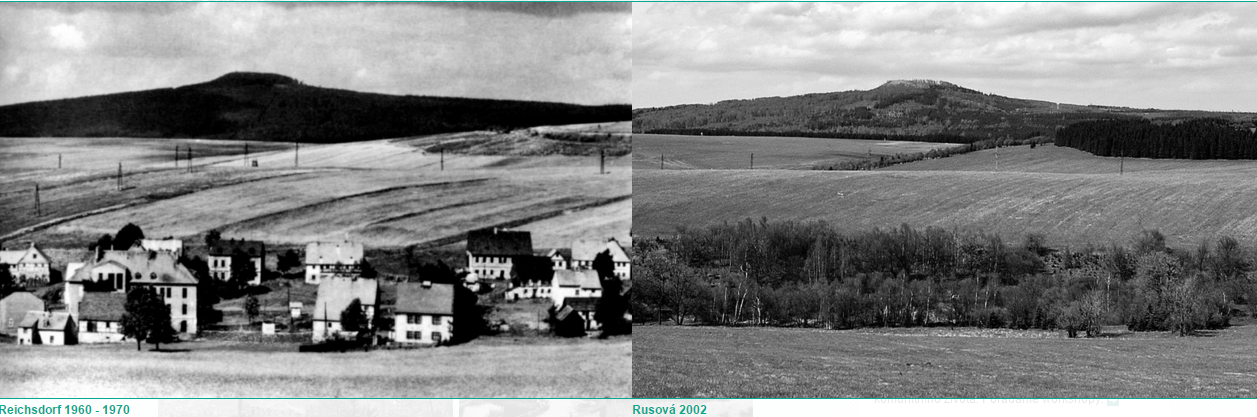 Zmizelé Jeseníky a Orlické hory
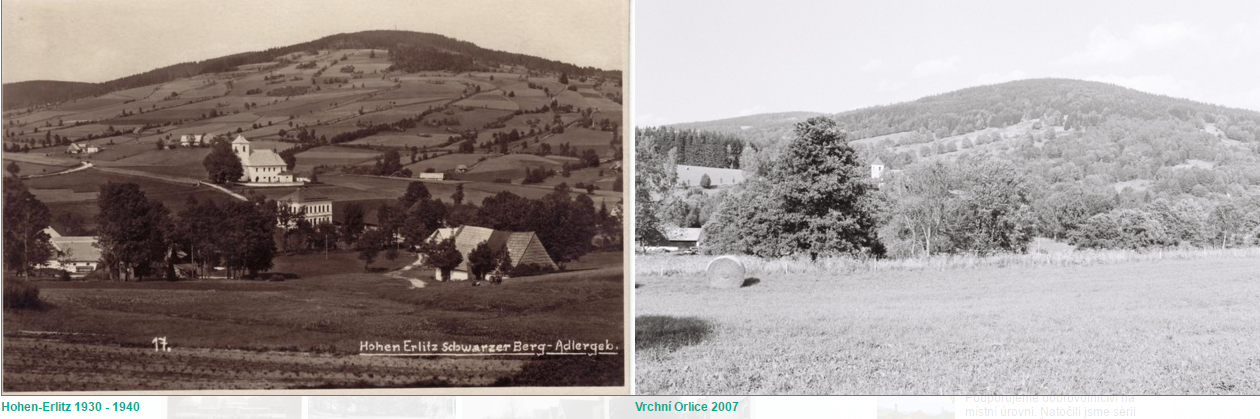 Rozorání mezí – vymazání paměti?
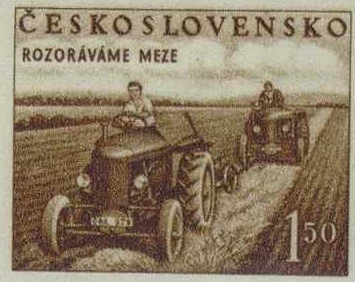 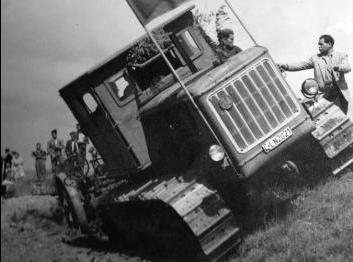 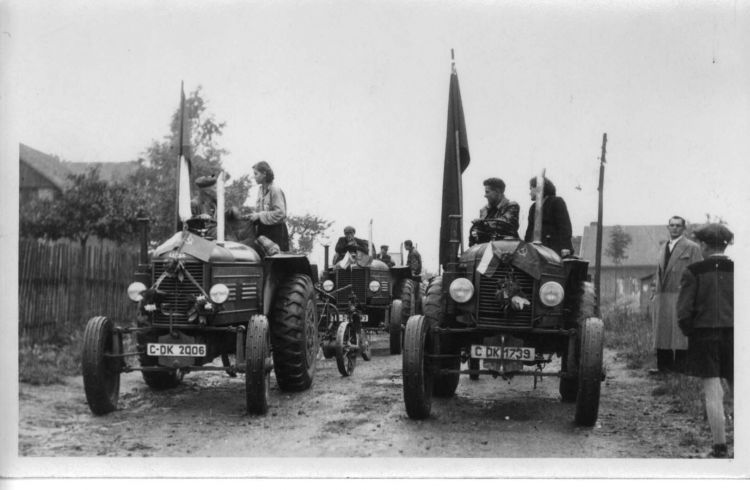 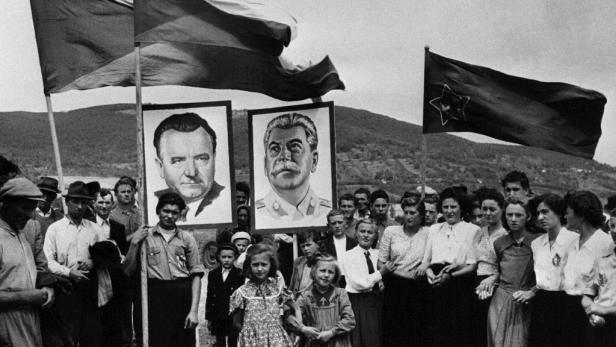 Kolektivní paměť jako zdroj identity
Konstrukce kolektivní identity dané komunity se odvíjí od kolektivní paměti
Kolektivní paměť je všeobsažná, není vázána pouze na očité svědky; vzpomínky se předávají dalším generacím skrze komunitu (Jenkins 2008); sahá tam, kde jsou vzpomínky schopné žít ve vědomí skupiny – pak teprve začíná historie (Halbwachs 2009)
Venkov uchovává otisk dávno odešlých generací nejen v příbězích, ale také v materialitě a krajině.
Skrze příběhy uchovávané v kolektivní paměti obyvatel bývá obhajována i samostatnost a svébytnost dané skupiny 
Pohled do minulosti slouží mnohdy i pro vysvětlení různého chování; tendenci vysvětlovat současné události v rodinách zpětně po linii generací minulých  (Haukanes 2004) a k tvorbě předsudků ohledně jejich chování v budoucnosti (Kandert 2004).
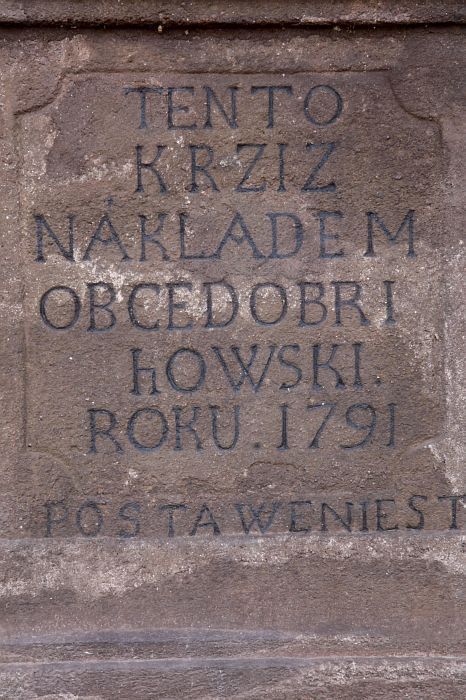 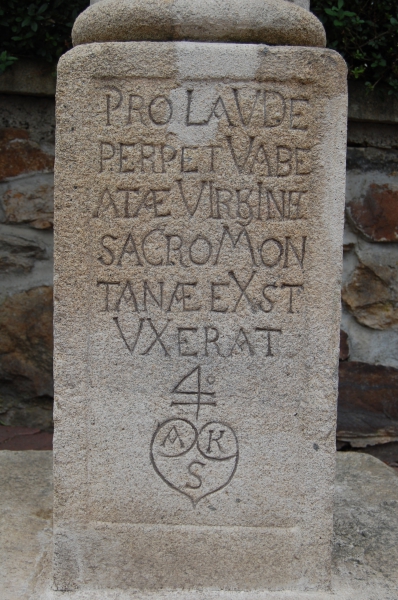 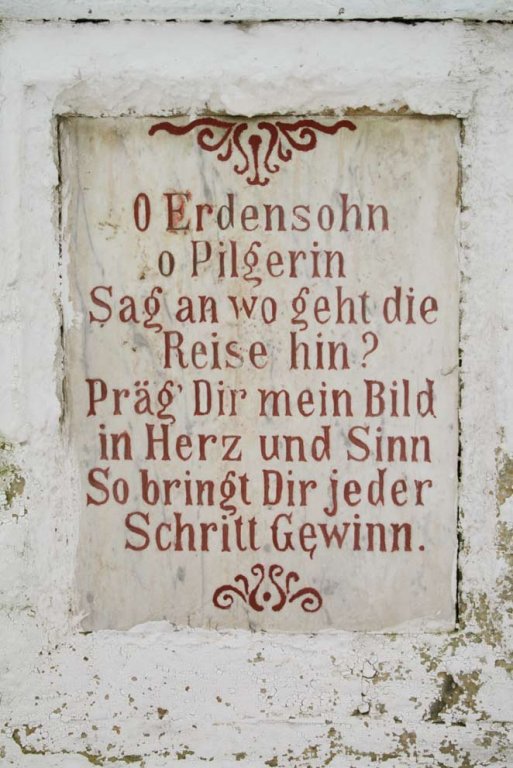 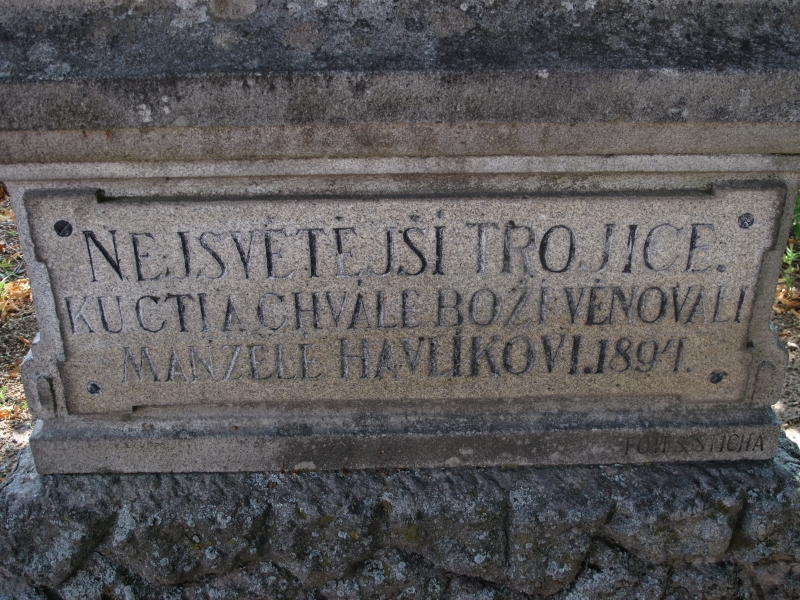 Venkov jako komunita
Individuální identifikace zdůrazňuje odlišnost, kolektivní identifikace naopak vyzdvihuje podobnost mezi svými členy (Jenkins 2008: 73, 145).
Venkov se vymezuje vůči městu, ale různé skupiny se vymezují také v rámci venkova (horňáci x dolňáci); členství...koreluje především s příbuzenskými a přátelskými svazky členů . (Kandert 2004: 199).
Tonnies „Gemeinschaft und Gesellschafť: pospolitost a společnost; organický život, založený na blízkých vztazích jedinců, žijících pohromadě, oproti společnosti založené na imaginární, mechanické struktuře.
Komunita vždy odkazuje k místu v rámci něhož členové vstupují do vztahů. Zakládá sociální systém, který stojí na podobnosti životních podmínek (Flora 2004). Předpokládá společný života a starost o další členy. (Urry 2000)
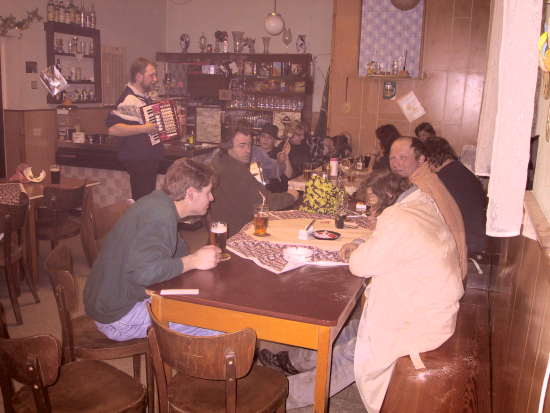 Specifika venkovské komunity
Nespolupracující kliky; klika, která je u moci, pak skrze své členy kontroluje všechny významné instituce ve vesnici (Haukanes 2004) 
Účastí na společenských aktivitách v obci vzniká vzájemný pocit sounáležitosti v dané komunitě – pocit povinnosti se zúčastnit (Haukanes 2004) 
Vztah k půdě skrze zahrádkaření: Haukanes (2004) oproti Perlínovi vidí v restitucích určité oživení vztahu mezi identitou lidí a půdou
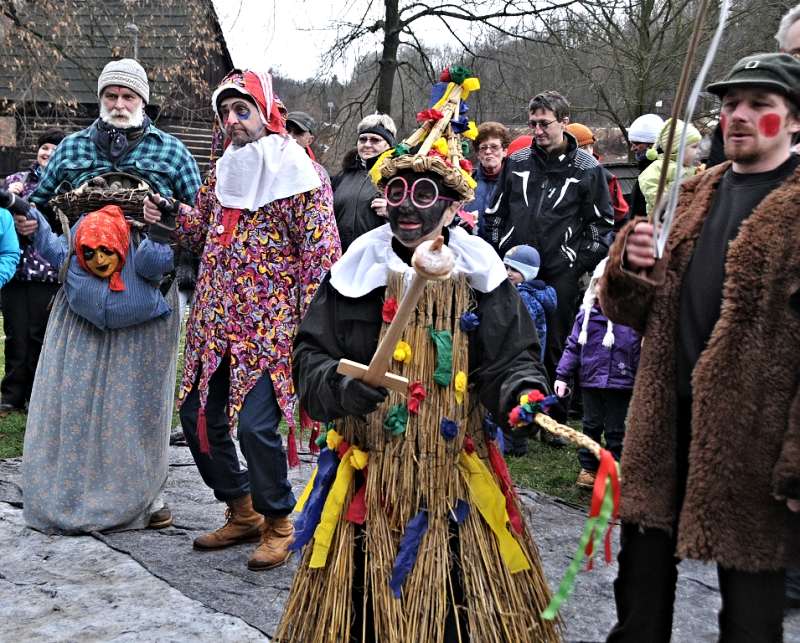 Dvojí zakotvení venkovského člověkaRolník a krajina (Lapka a Gottlieb 2000)
Rodová zakotvenost
Spoluexistence živých a mrtvých
Rolník není v prostoru a čase sám
Návaznost a odpovědnost
Transcendentální zakotvenost
„bytí na vídrholci“
činorodá víra (člověče přičiň se a Bůh ti požehná“)
soužití s přírodou (péče o boží dílo)
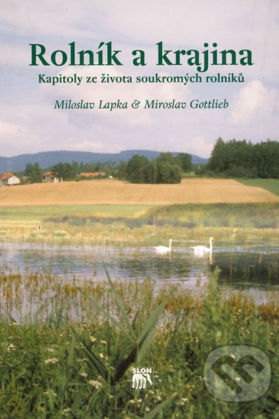 Kulturní participace v lokalitě
Je nezbytná složka zdravé a udržitelné společnosti – kultura jako čtvrtý pilíř udržitelného rozvoje Agendy 21
Podporuje lokální udržitelný rozvoj 
Napomáhá identifikaci s místem 
Přispívá k účasti na procesech lokální demokracie
Specifika venkovské kultury
Kulturní participace
Městská kultura – masová, vysoká, vázaná na kulturní zařízení a instituce 
Venkovská kultura - lokální prostředí, lidová, vázaná na aktivní občany a místní spolk
Stírání kulturních rozdílů mezi venkovským a městským prostředím
Účast na lokální kultuře a identifikace s lokalitou (větší ochota účastnit se akcí v místě)
Spolková činnost a lokální identita
Naše společná přítomnost (Šafr et al. 2012)
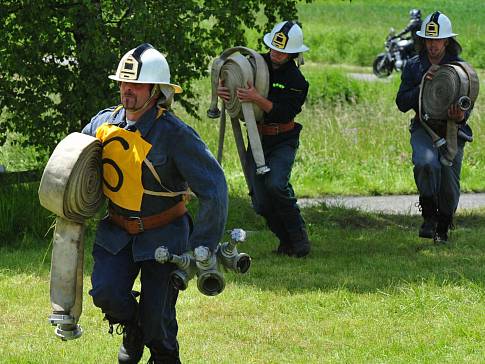 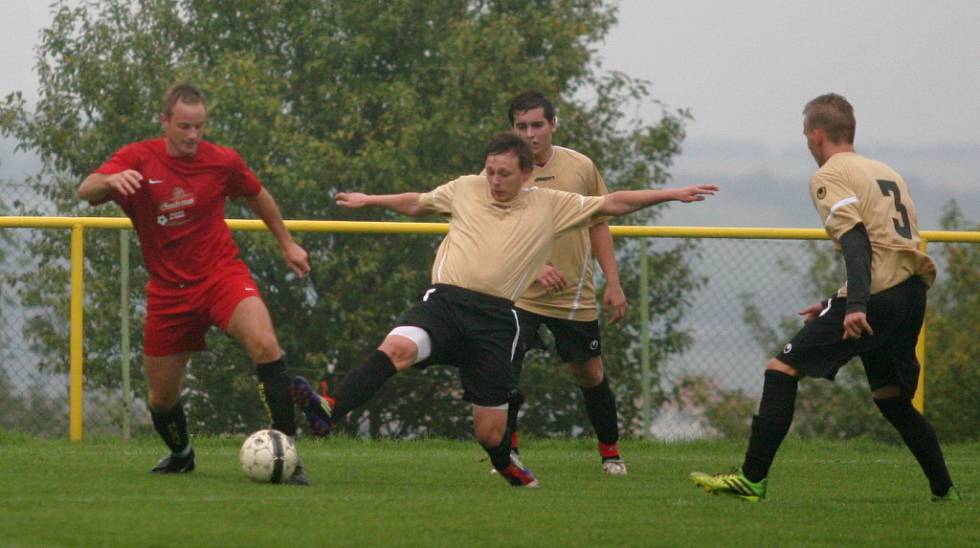 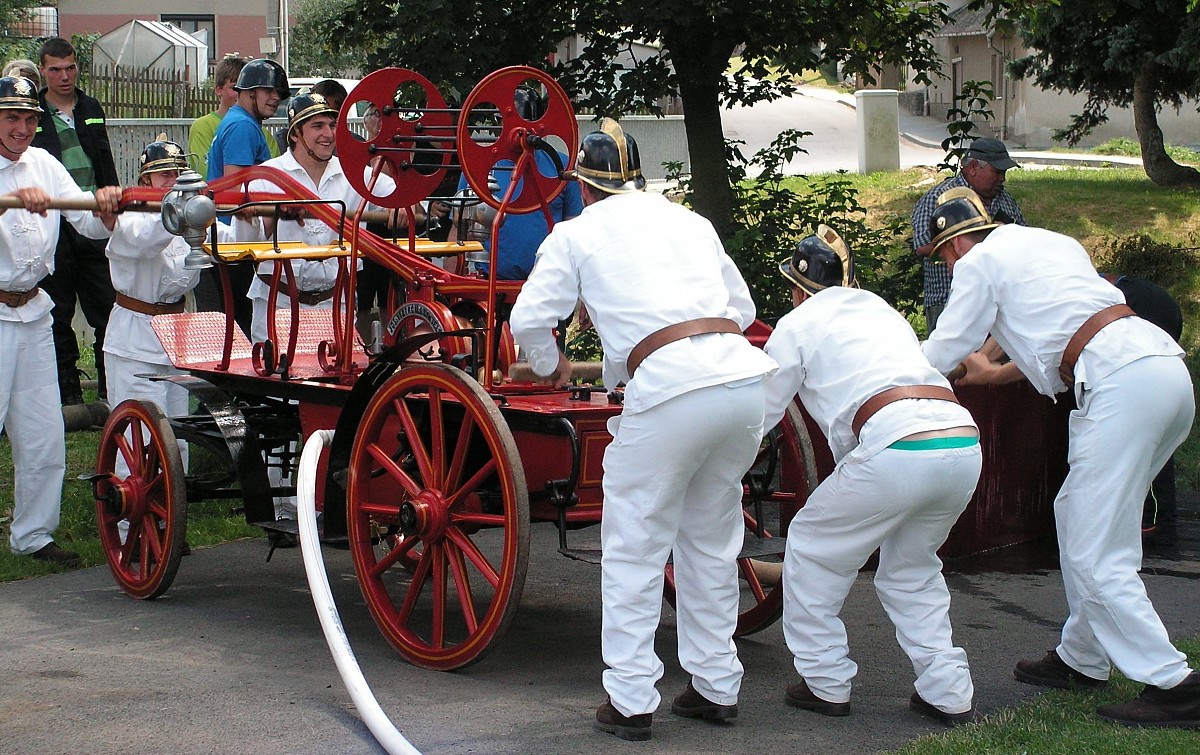 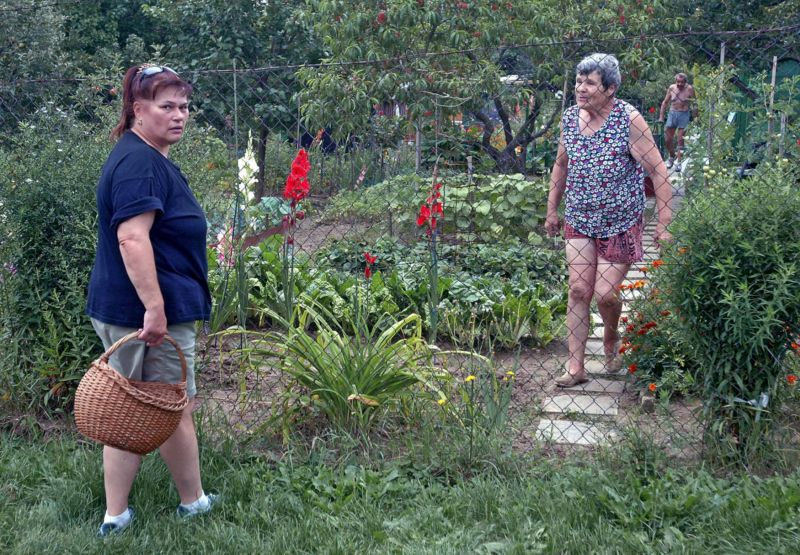 Lokální identita Šafr, Patočková 2012
Je podporována kulturní participací, zejména pak účastí na lokálních kulturních akcích
Obousměrný vztah: identifikace s místem, kde žiji, vede k zvýšení zájmu o kulturní dění a spolky.
Příslušnost k nejbližšímu sousedství (na venkově pociťuje 70 % lidí silnou až velmi silnou vazbu) 
Pocit lokální identity silnější u „spolkových lidí“ –nezřetelněji u dobrovolných hasičů a členů kulturně-uměleckých sdruženích; souvislost se „zasíťováním“ (zapojení do sítě pomoci → strukturní sociální kapitál)
Identita nesouvisí výrazněji s velikostí vesnice, ale je silněji pociťována s přibývajícím věkem
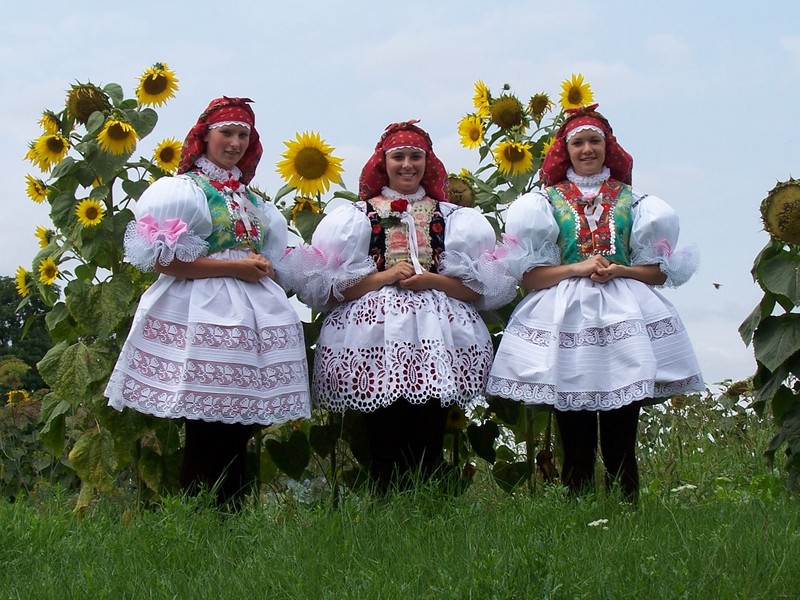 Konstrukce lokální identity
Konstrukce identity implikuje tvorbu a udržování hranic mezi členy komunity a těmi druhými. (Bauman 2001; Eriksen 2007)
typizační schémata: skrze která přisuzujeme jednotlivcům členství (symbolické kódování )
variabilní pojetí symbolů příslušenství do skupiny (Berger and Luckmann 1999; Jenkins 2008;Szaló 2003)
Formální venkovské identity
marketingová venkovská identita (idyla,nostalgie, autenticita, zdraví…) – fiktivní reprezentace
zpolitizovaná venkovská identita
Regionalismy či dialektismy
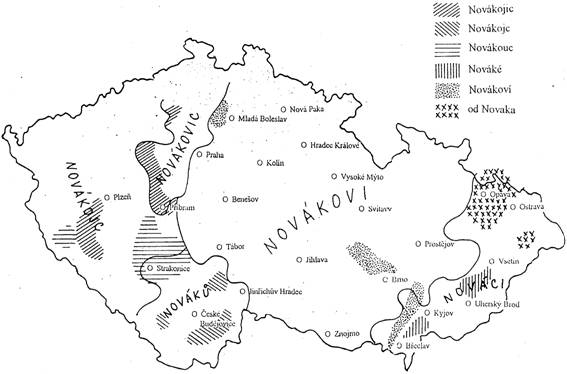 zdroj: Český jazykový atlas
Obvyklé koncovky
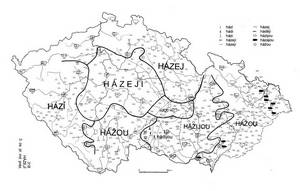 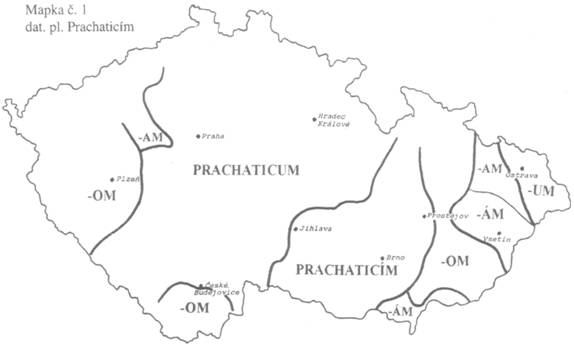 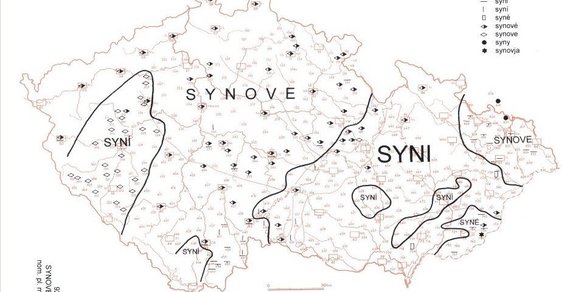 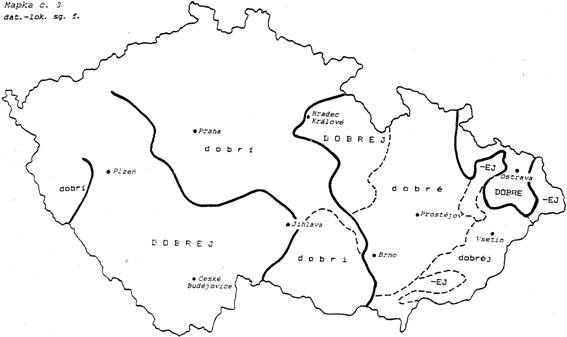 Specifická nářeční pojmenování
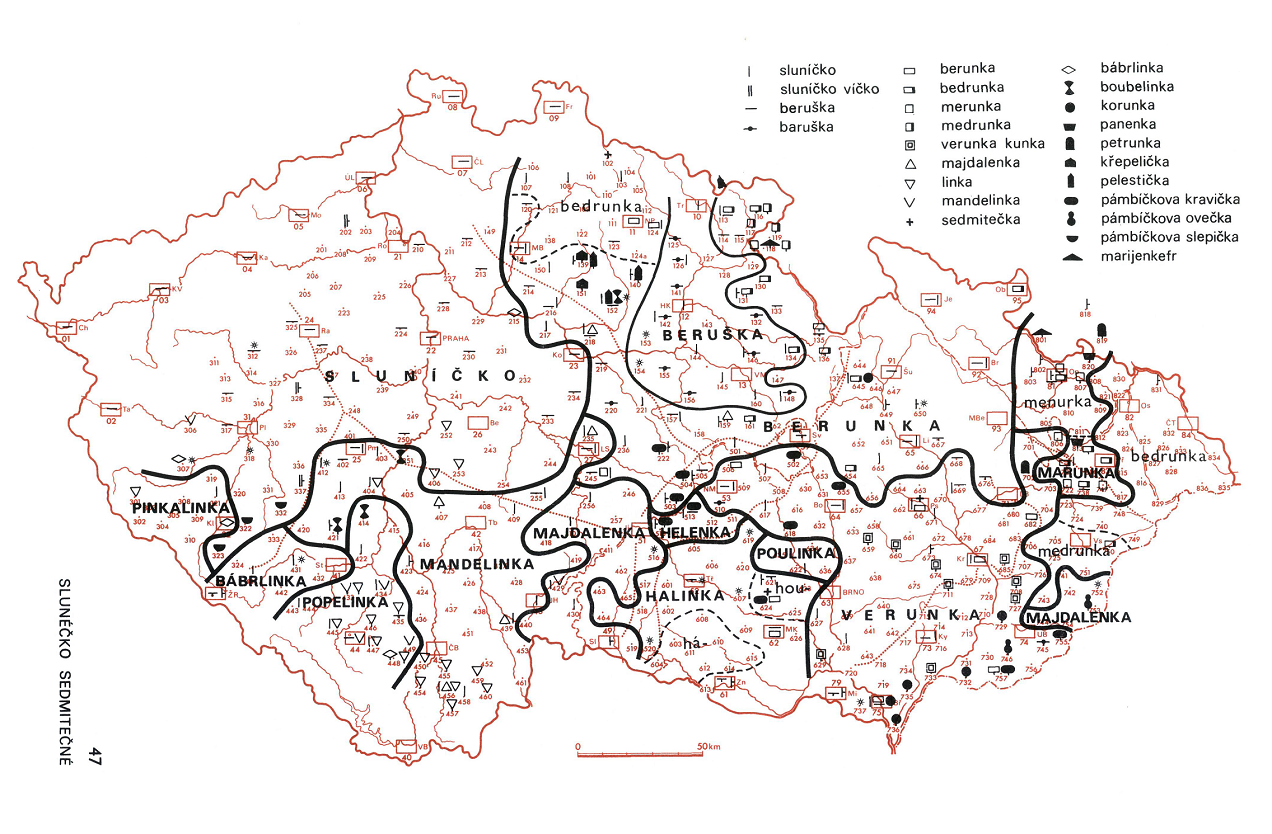 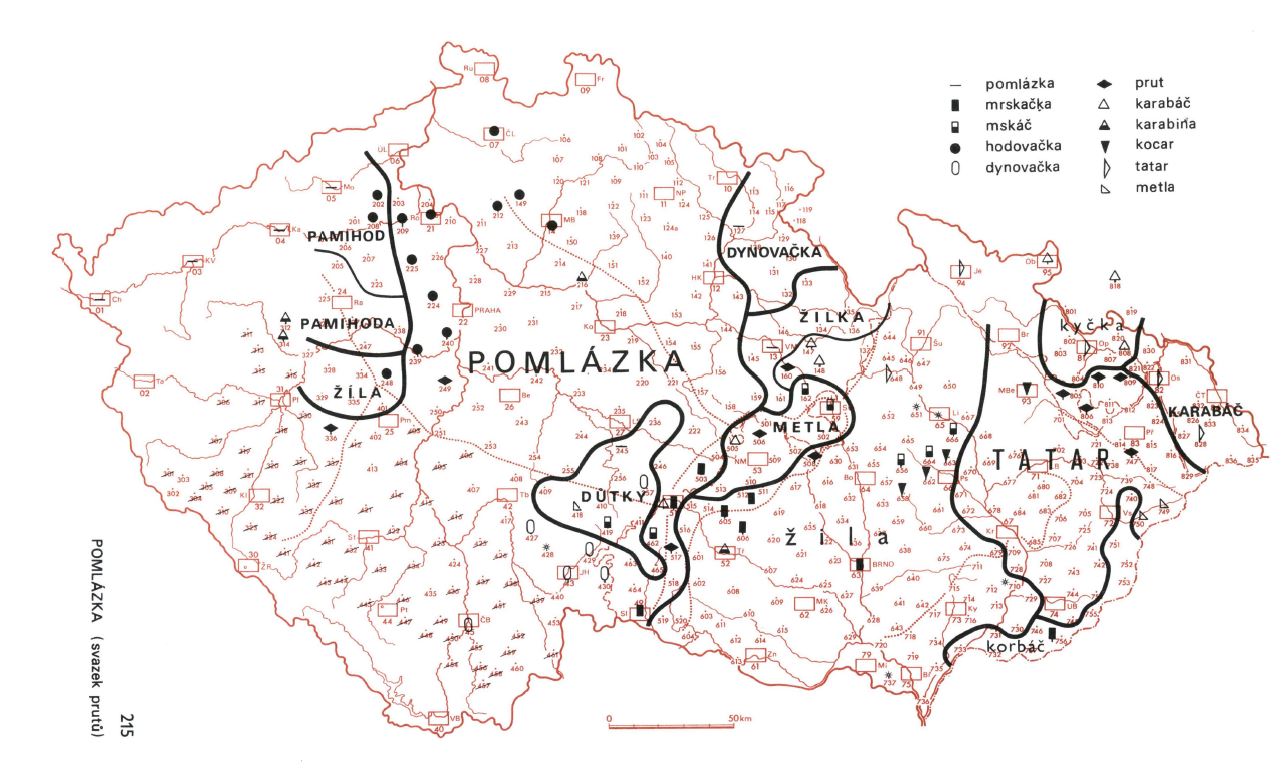 Plod lopuchu
Sociální integrace na vesnici
letmé kontakty a trávení času na veřejných místech je klíčové
integrace obnáší zintenzivnění kontaktů (sdílení každodennosti – půjčování věcí, sousedská pomoc…)
nevybíravost – absolutní přijetí (heterogenita obyvatel jako klad i zápor) – > problémy alternativců (socio-kulturní propast)
situace nesouladu nabídky a poptávky spol. aktivit – > přistěhovalci iniciují aktivity nové – > vnímané jako „mentorování z města“  (zvlášť envi. aktivity) 
vesnice nekladly integraci přistěhovalců z města velký odpor,  ale sami přistěhovalci měli snahu integrovat se pouze do určitého stupně. „Řada z nich se vesnického života příliš neúčastní, neboť neodpovídá jejich zájmům.“ (Bernard 2006)
Integrace obnášení přijetí mnohdy neartikulovaných „deontologických hodnot“  a tradičních postupů
[Speaker Notes: Už v prvních dnech si přišli všechno okouknout. Mně to bylo celkem fuk.“ (R13) Přistěhovalec se tak stává objektem zájmu, a to zejména
v obcích, pro které je přistěhovalectví z velkých měst nezvyklé.

Právě sdílení každodennosti zakládá sousedský vztah, typický pro vesnické prostředí. Soused byl obvykle jedním z prvních lidí, se kterým se přistěhovalec blíže seznamoval, a to díky tomu, že se spolu nejčastěji setkávali.]
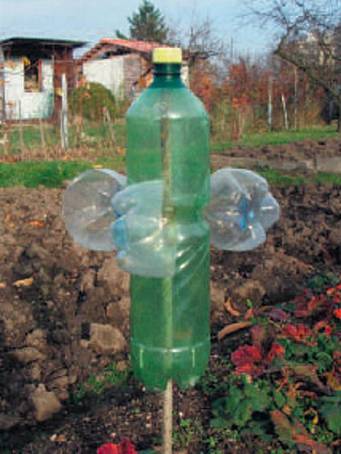 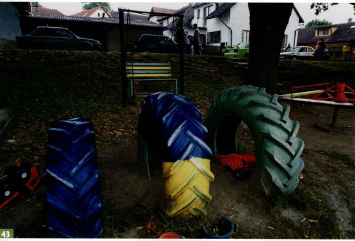 Venkovský tradicionalizmus není uzavření se do sebe, ale způsob zvládání změn. (Blažek)
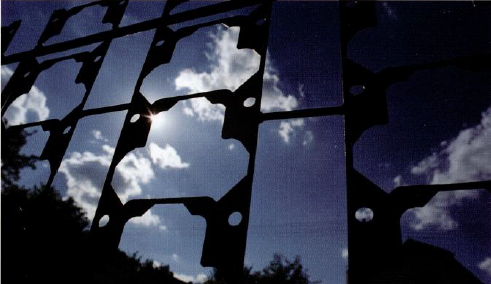